KALIBRACIJA SONDE ZA PRITISAKVEŽBA 2.1
Ana Ćulafić 124/04
SADRŽAJ
UVOD
EKSPERIMENTALNA INSTALACIJA
POSTUPAK MERENJA 
OBRADA REZULTATA
ZAKLJUČAK
UVOD
CILJ VEŽBE JE KALIBRISANJE DRUCK SONDE ZA PRITISAK POMOĆU EKSPERIMENTALNE INSTALACIJE, ČIME SE DOBIJA KALIBRACIONA KRIVA.
KALIBRACIJA  JE PROCES KOREKCIJE MERNOG INSTRUMENTA RADI POSTIZANJA ŠTO VEĆE TAČNOSTI, NJOME SE SMANJUJU SISTEMATSKE GREŠKE.
KALIBRACIONA KRIVA JE REZULTAT KALIBRACIJE
EKSPERIMENTALNA INSTALACIJA
POJAČIVAČ I VOLTMETAR
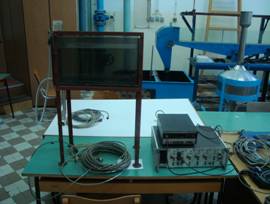 EKSPERIMENTALNA INSTALACIJA
POSTUPAK MERENJA
ISPUSTITI VAZDUH IZ SONDE
PRIKLJUČITI KONEKTOR, POJAČIVAČ I VOLTMETAR
PODESITI NULU SONDE
PODESITI POJAČANJE ZA MAKSIMALNI OPSEG PRITISKA 
OČITATI U  VIŠE PROMENA VISINU VODENOG STUBA I NAPON NA VOLTMETRU
EKSPERIMENTALNA INSTALACIJA
OBRADA REZULTATA VRŠI SE U EXCEL-U
H=A*U+B
P=C*U+D
H=A*U+B
P=C*U+D
ZAKLJUČAK
KALIBRISANJE INSTRUMENTA JE NEOPHODNO RADI DOBIJANJA ŠTO TAČNIJIH I POUZDANIJIH REZULTATA , IAKO ČESTO PREDSTAVLJA NAPORAN I DUGOTRAJAN PROCES.
HVALA NA PAŽNJI!!!!